PSICOLOGÍA DEL DESARROLLO II
UNIDAD 1DESARROLLO PSICOEVOLUTIVO DE LA ADOLESCENCIA
TEMA1.3. DESARROLLO FÍSICO
1.3.1. Pubertad y Adolescencia

La pubertad implica cambios biológicos espectaculares. 
Estos cambios son parte de un proceso largo y complejo de maduración que comienza incluso antes del nacimiento, y sus ramificaciones psicológicas pueden continuar hasta la adultez.
Cómo comienza la pubertad: cambios hormonales 

La pubertad es resultado del aumento en la producción de las hormonas relacionadas con el sexo, lo cual ocurre en dos etapas: 
	1. Adrenarquia: Es la maduración de las glándulas 	suprarrenales, inicia entre los 7 – 8 años, localizadas sobre los riñones, segregan andrógenos en especial dehidroepiandrosterona DHEA (crecimiento de vello, corporal, aumento de grasa y olor corporal). A los 10 años aumenta significativamente.
	2. Gonadarquia: La maduración de los órganos sexuales. La DHEA, en las mujeres, aumenta la segregación de estrógenos (ovarios) crecen los genitales femeninos y mamas, (testosterona – Crecimiento del clítoris, huesos, vello corporal). En los varones aumentan los andrógenos (testículos) sobre todo la testosterona, crecen los genitales, masa muscular y vello corporal.
Los estudios sugieren que la leptina, quizá active el inicio de la pubertad al indicar al cerebro que se ha acumulado grasa suficiente. 
Algunas investigaciones atribuyen el aumento en emocionalidad y cambios de estado de ánimo de la adolescencia temprana, al desarrollo hormonal.
De hecho, las emociones negativas, como la angustia y la hostilidad, al igual que los síntomas de depresión en las niñas, aumentan a medida que progresa la pubertad (Susman y Rogol, 2004). 
Sin embargo, otras influencias, como el sexo, edad, temperamento y momento de ocurrencia de la pubertad, quizá moderen o incluso anulen las influencias hormonales (Buchanan, Eccles y Becker, 1992).
Características Sexuales primarias: Órganos directamente relacionados con la reproducción que crecen y maduran durante la adolescencia. 

Características Sexuales secundarias: Señales fisiológicas de la maduración sexual (tales como desarrollo de los senos y crecimiento del vello corporal) que no implican a los órganos sexuales.
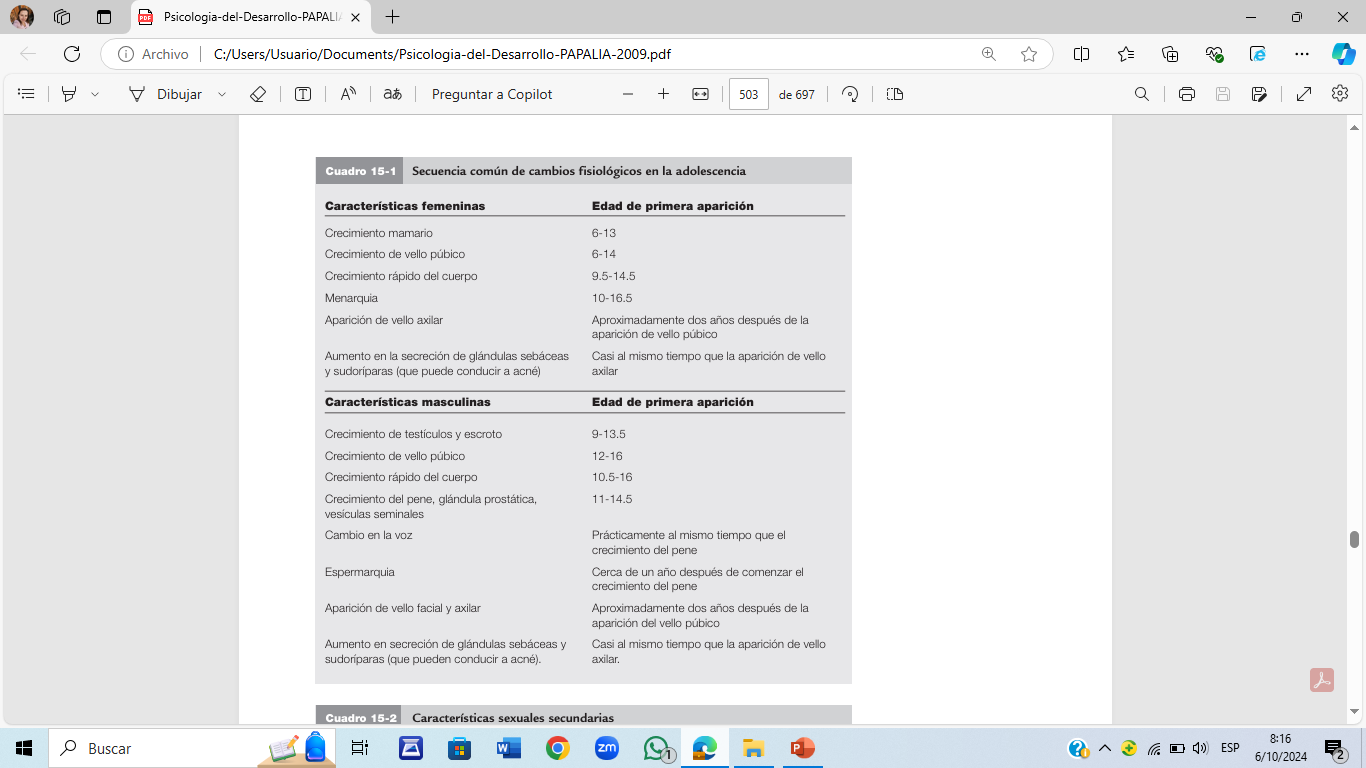 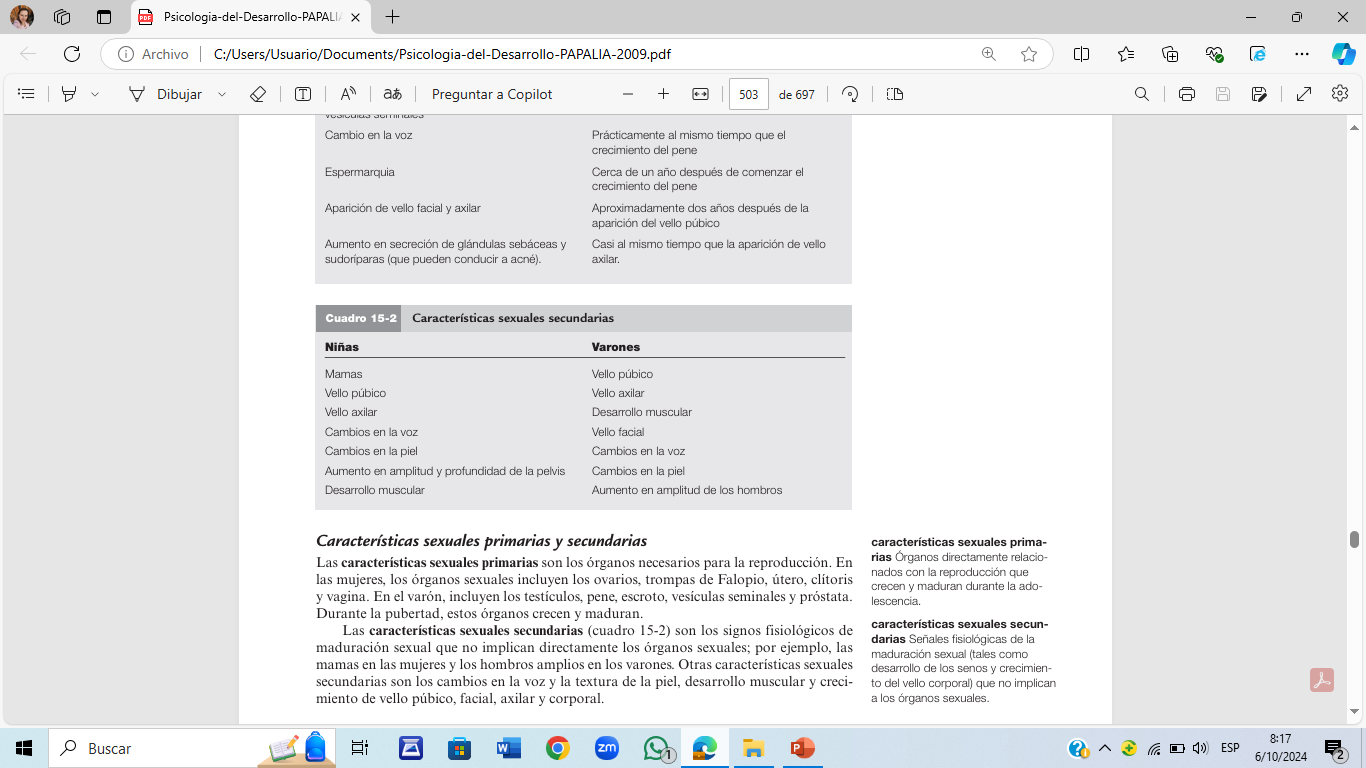 Signos de la pubertad 

Los primeros signos externos de la pubertad son: el tejido mamario y el vello púbico en las niñas y el aumento de los testículos en los varones (Susman y Rogol, 2004). 
Los pezones de las niñas aumentan de tamaño y sobresalen, las areolas aumentan de tamaño y los senos asumen primero una forma cónica y luego redondeada. 
Algunos varones adolescentes experimentan aumento mamario temporal, puede durar hasta 18 meses. 
El vello púbico, que al principio es liso y sedoso, a la larga se vuelve grueso, oscuro y rizado. 
La voz se profundiza, en especial en los varones, en parte como respuesta hacia el crecimiento de la laringe y en parte por la producción de hormonas masculinas. 
La piel se vuelve más gruesa y grasosa. El aumento en la actividad de las glándulas sebáceas puede dar lugar a barros y espinillas. 
El acné es más común entre los varones y parece relacionarse con el aumento en la cantidad de testosterona.
Crecimiento rápido de la adolescencia

Se trata de un aumento rápido de estatura, peso y crecimiento muscular y óseo que ocurre durante la pubertad. 
En las mujeres, comienza entre los 9.5 años y los 14.5 años.
En los varones, entre los 10.5 años y los 16 años. 
Luego la persona alcanza la madurez sexual. 
Tanto la hormona del crecimiento como las hormonas sexuales (andrógenos y estrógenos) contribuyen a este crecimiento puberal normal.
Señales de madurez sexual: producción de espermatozoides y menstruación
 
La principal señal de madurez sexual en los varones es la producción de esperma.
La primera eyaculación, o espermarquia, ocurre a una edad promedio de 13 años. Es resultado de una polución nocturna, una eyaculación involuntaria de semen (conocida comúnmente como sueño húmedo). 
La principal señal de madurez sexual en las mujeres es la menstruación (desprendimiento de tejido del recubrimiento de la matriz). 
La primera menstruación, llamada menarquia, puede variar entre los 10 y 16 años y medio.
Efectos psicológicos de la maduración temprana y tardía

Algunos estudios encontraron que la mayoría de los varones quieren madurar antes y aquellos que lo hacen obtienen mayor autoestima (Alsaker, 1992) Tienden a ser más desenvueltos, relajados, afables y populares, y menos impulsivos, también tienen un mayor avance cognitivo. 
En contraste, otros estudios han encontrado que los varones que maduran antes son más ansiosos o agresivos, están más preocupados por agradar a los demás, son más cautos, dependen más de otras personas y están más limitados por reglas y rutinas.
Quienes maduran antes quizá tengan dificultades para estar a la altura de las expectativas de los demás.
Quienes maduran después se sienten inadecuados, cohibidos, rechazados y dominados; son más dependientes, agresivos, inseguros o deprimidos; tienen más conflictos con sus padres y más problemas en la escuela, y tienen habilidades sociales y de afrontamiento más deficientes.
Las mujeres que maduran en forma temprana son menos sociables, expresivas y desenvueltas; son más introvertidas y tímidas y son más negativas acerca de la menarquia que las niñas que maduran después (Livson y Peskin, 1980; Ruble y Brooks Gunn, 1982; Stubbs, Rierdan y Koff, 1989), son más vulnerables a la angustia psicológica. 
Es posible que tengan una imagen corporal pobre y menor autoestima que las niñas que maduran después.
Tienen mayor riesgo de ansiedad y depresión, comportamiento perturbador, trastornos de la conducta alimentaria, tabaquismo temprano, alcoholismo y abuso de drogas, actividad sexual precoz, embarazo temprano e intento de suicidio.
Tanto en los varones como en mujeres, aquellos que maduran tempranamente son más vulnerables a comportamientos de riesgo y a la influencia de pares con un comportamiento desviado (D. P. Orr e Ingersoll, 1995; Susman y Rogol, 2004).